«Арбуз – это ягода?»
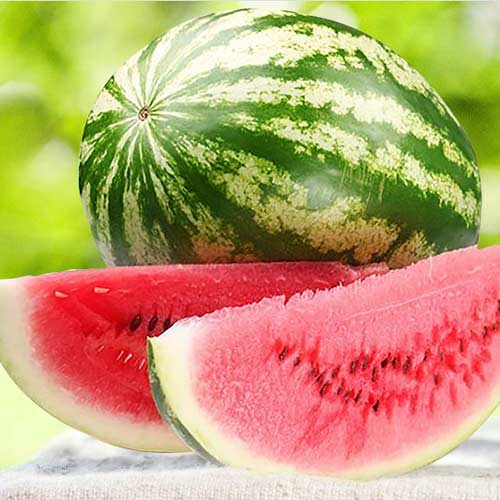 Подготовила: Стадниченко Вероника
Руководитель: Стадниченко Юлия Евгеньевна
Цель работы: установить к какому виду относится арбуз?
Задачи: 
-узнать из литературы и из сети Интернет о происхождении арбуза;                                            - изучить виды и сорта арбузов;
- узнать о влиянии арбуза на организм человека и его применение;
- проанализировать полученную информацию, сделать вывод по данному      
вопросу.
Арбузы растущие на огороде
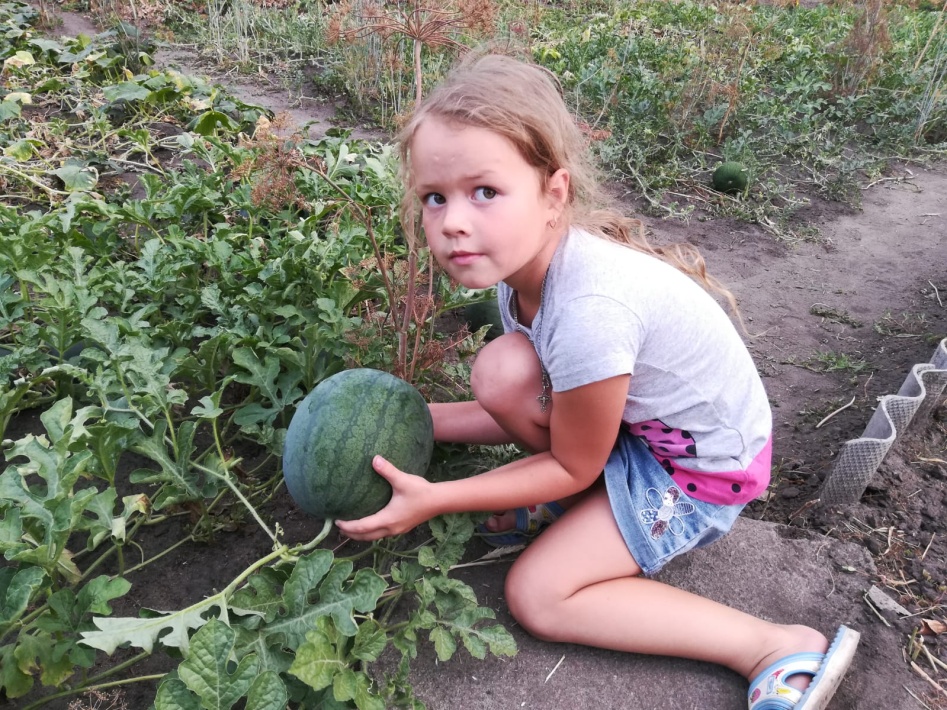 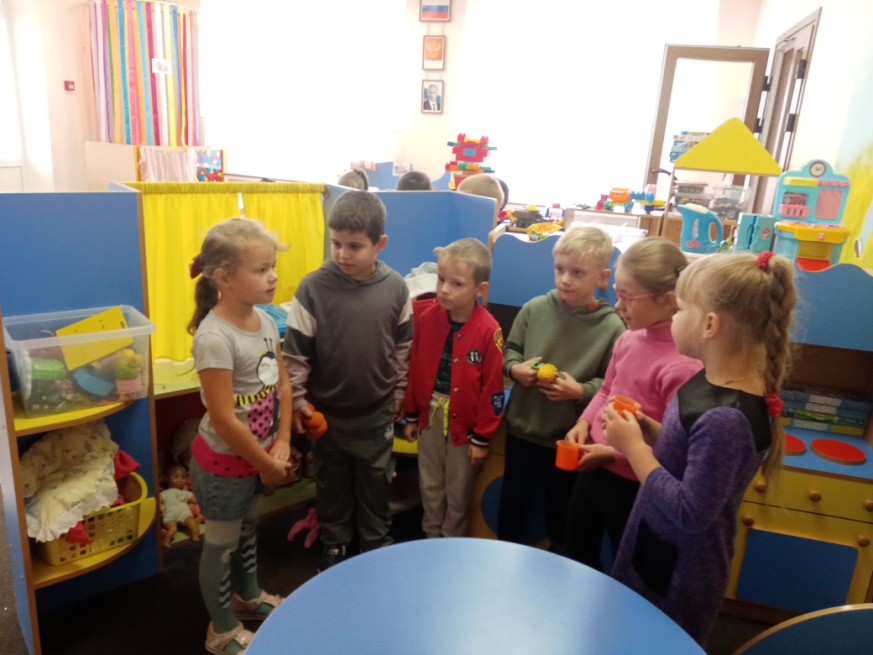 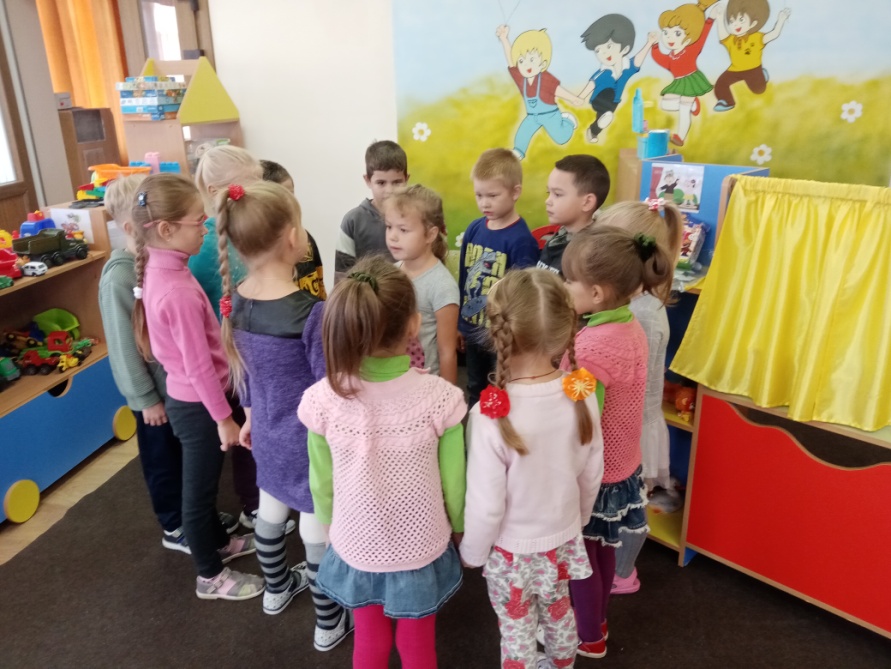 Мама прочитала в энциклопедии информацию про арбуз, а я рассмотрела картинки.
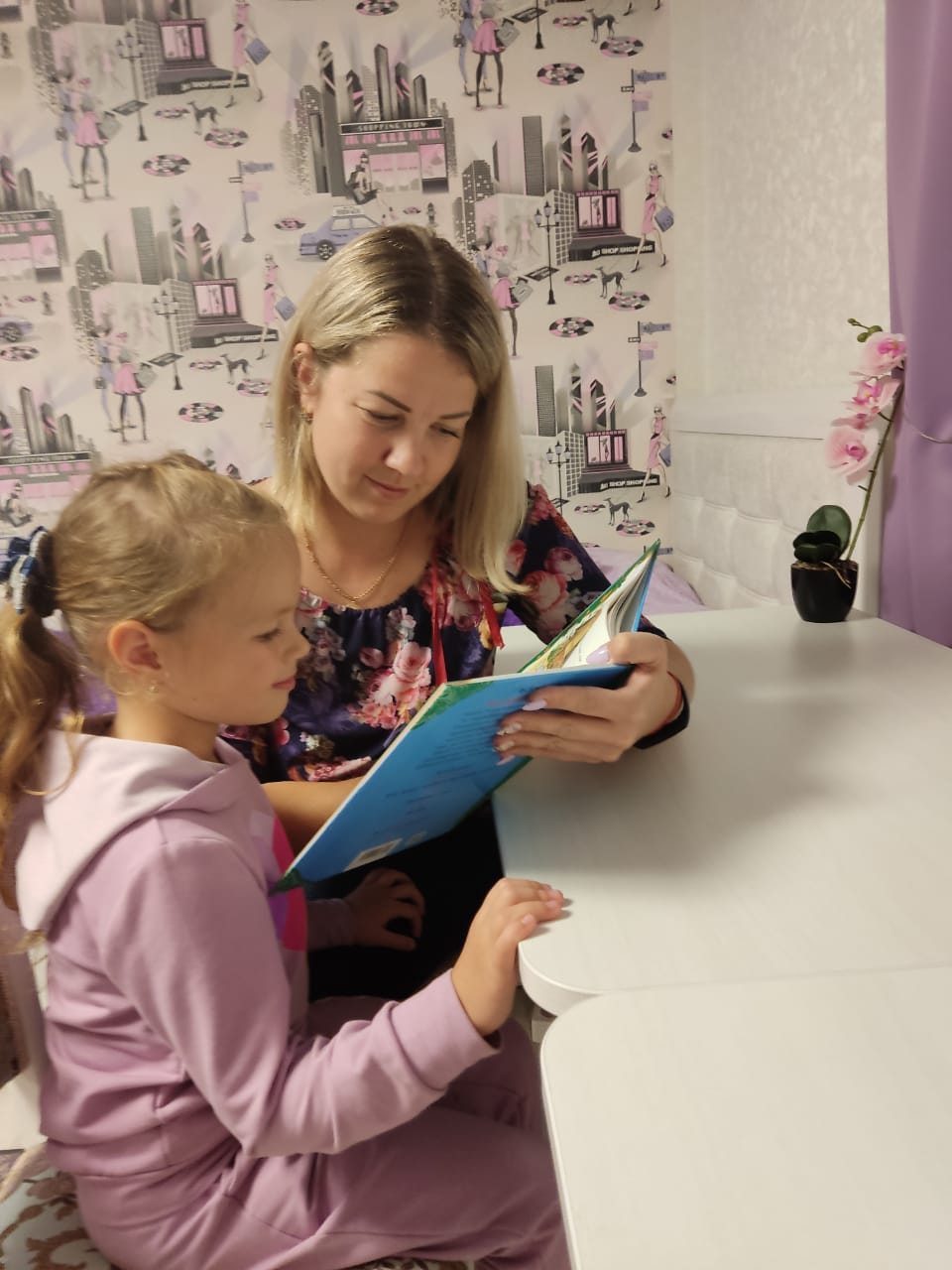 Более 100 лет назад английский исследователь Африки Д. Ливингстон, путешествовавший по пустыне Калахари, случайно наткнулся на обширные заросли дикорастущих арбузов. У некоторых арбузов была привычная сладкая мякоть, а у других - наоборот, горькая. Но больше всего было плодов сочных, но совершенно безвкусных.
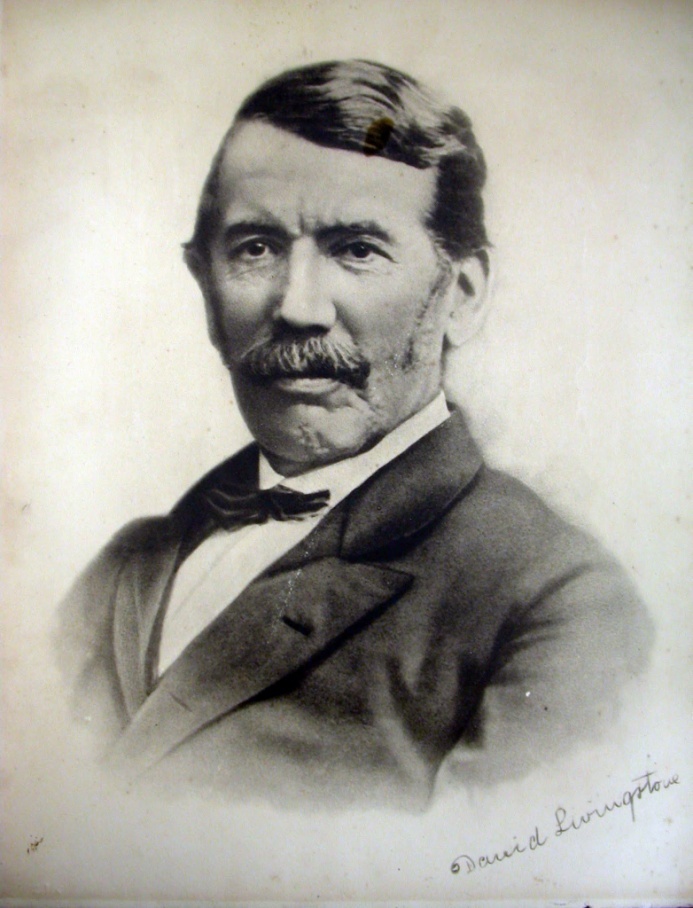 Арбузы выращивали в Китае.
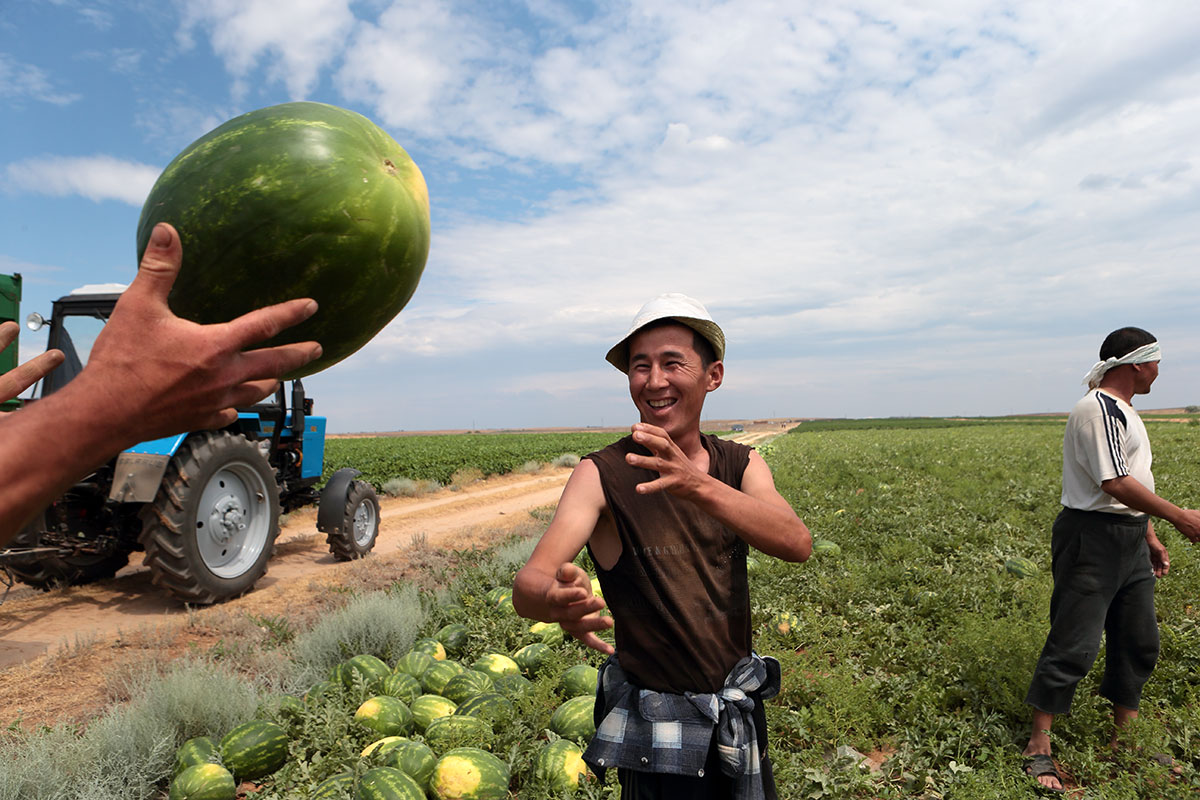 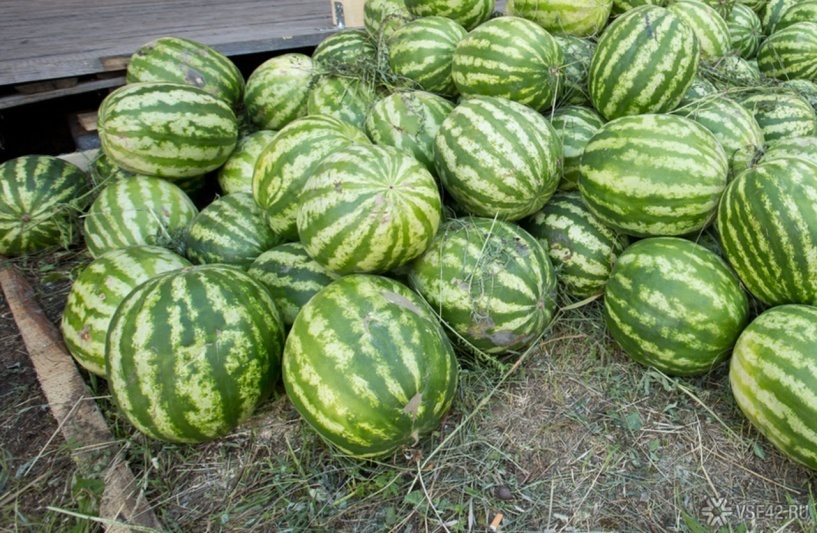 Арбузы бывают разные по цвету
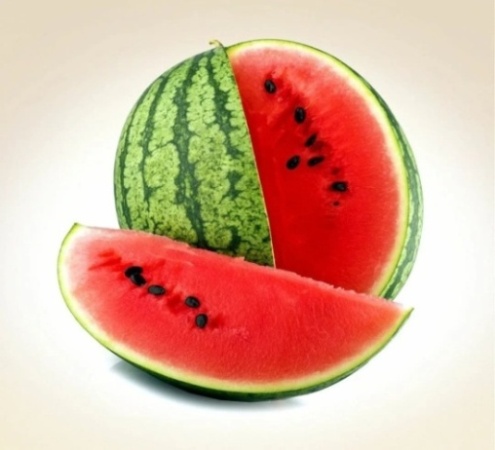 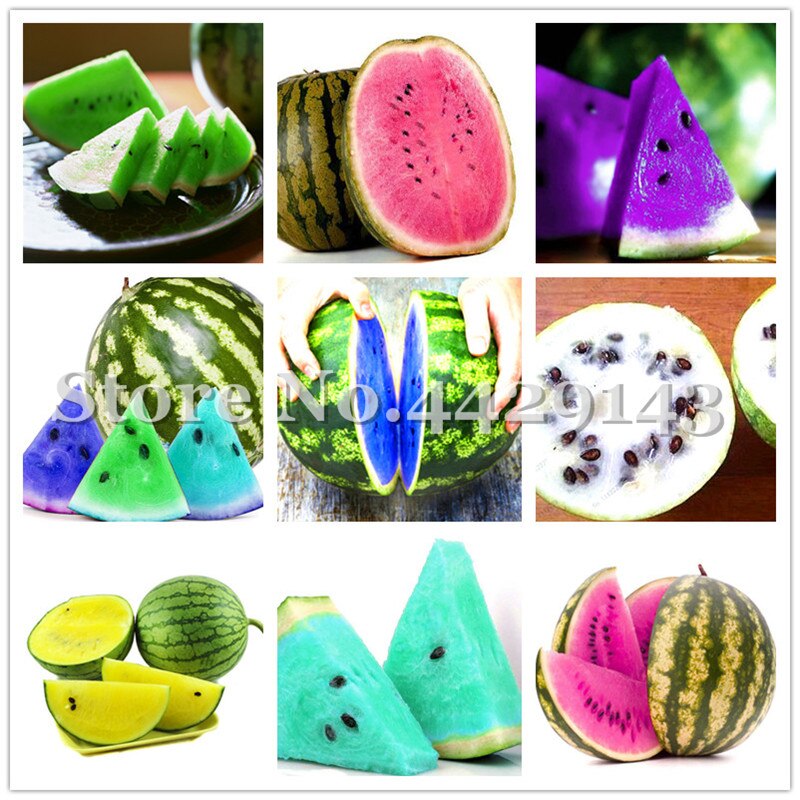 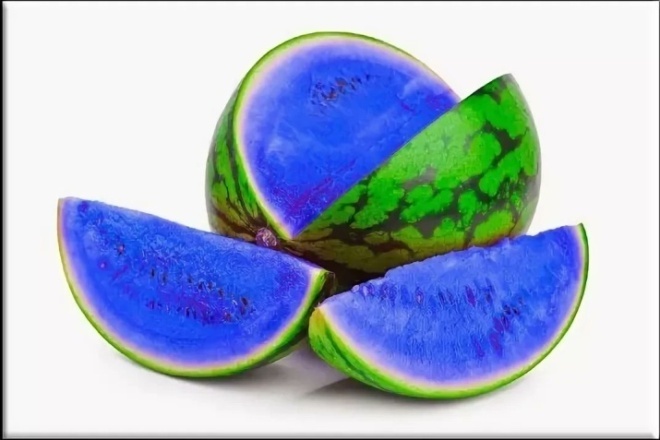 Голубой
Красный
Желтый
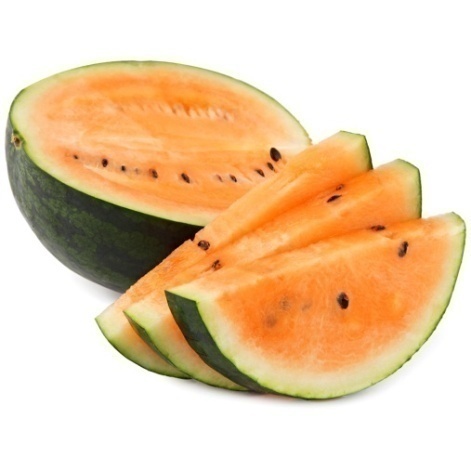 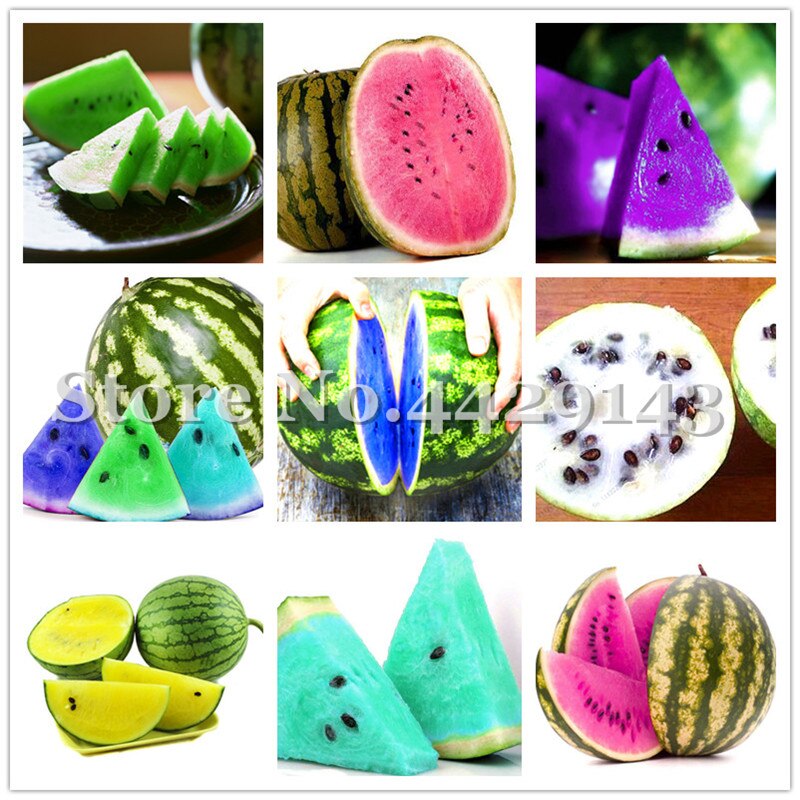 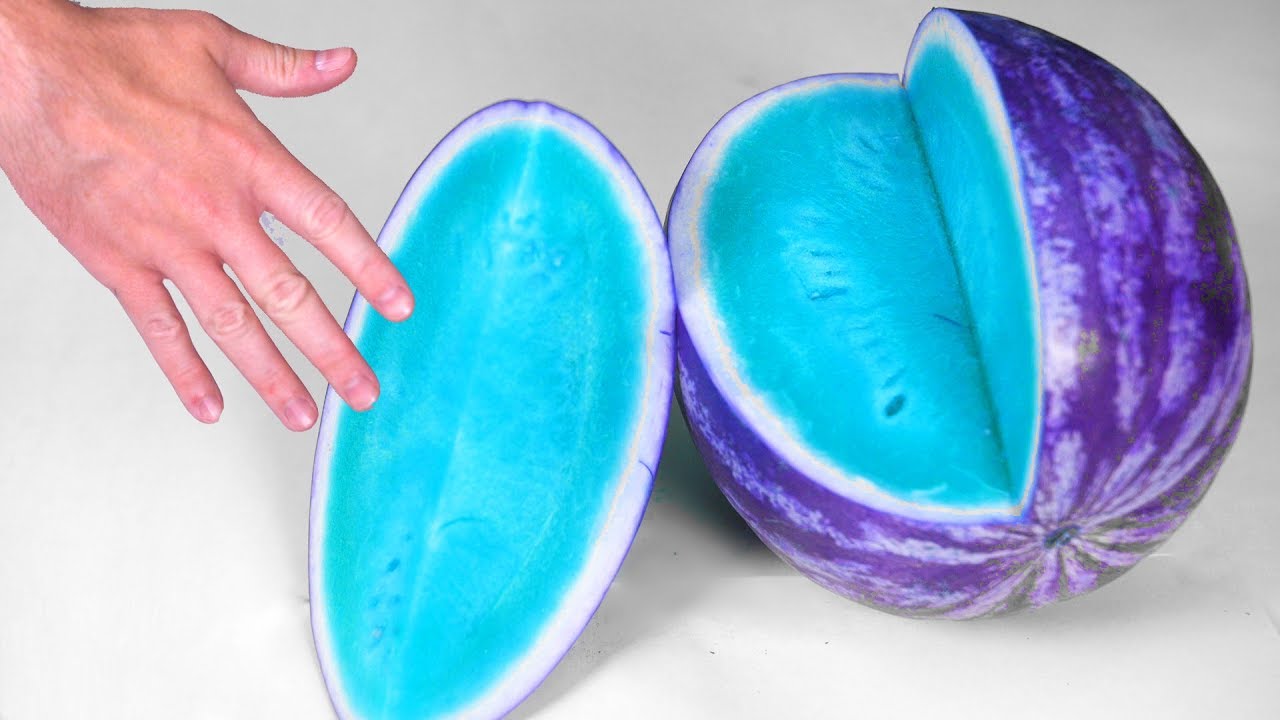 Малиновый
Оранженый
Цвет морской волны
Арбузы бывают разные по цвету
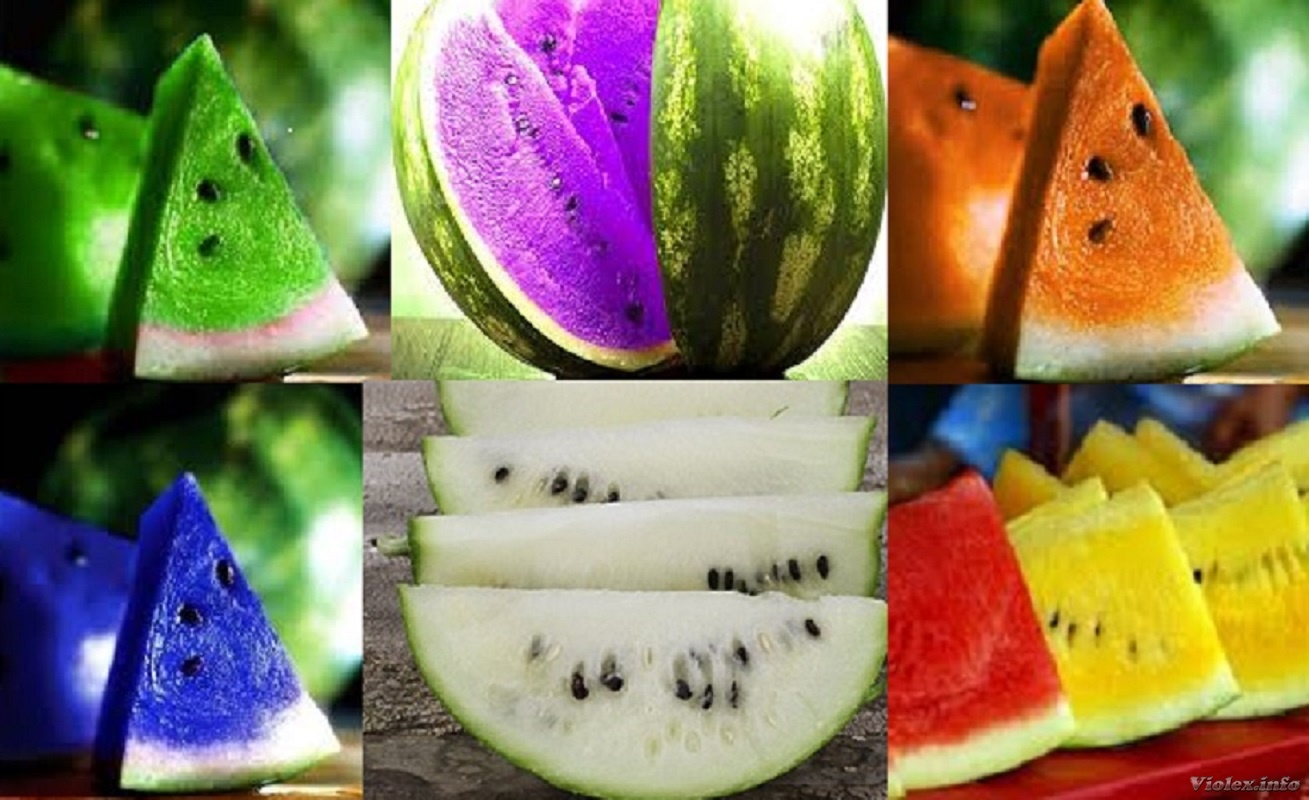 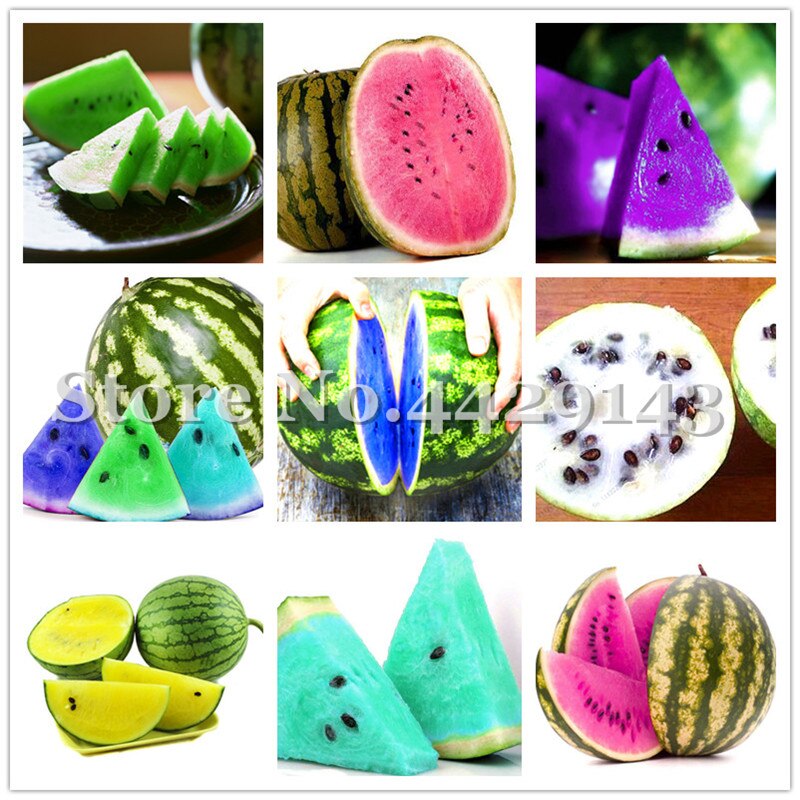 Зеленый
Фиолетовый
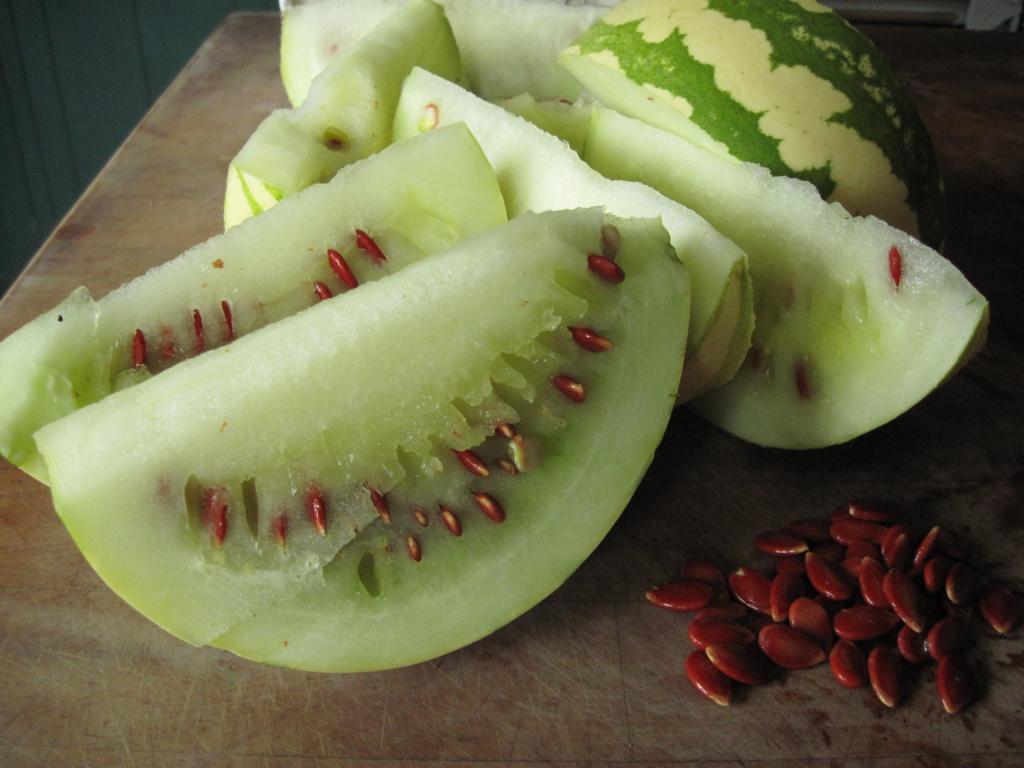 Белый
Арбузы бывают разные по форме
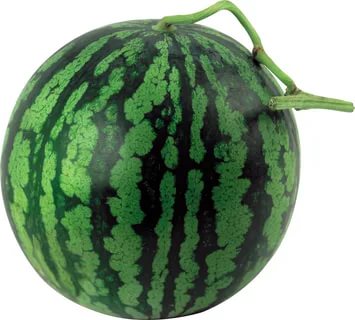 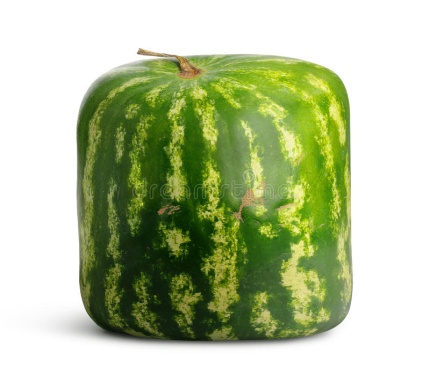 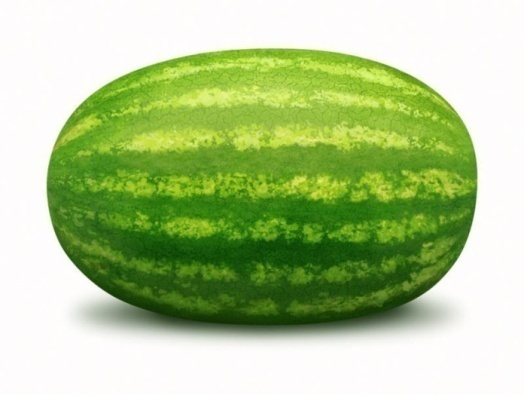 Овальные
Квадратные
Круглые
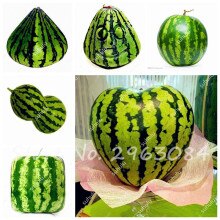 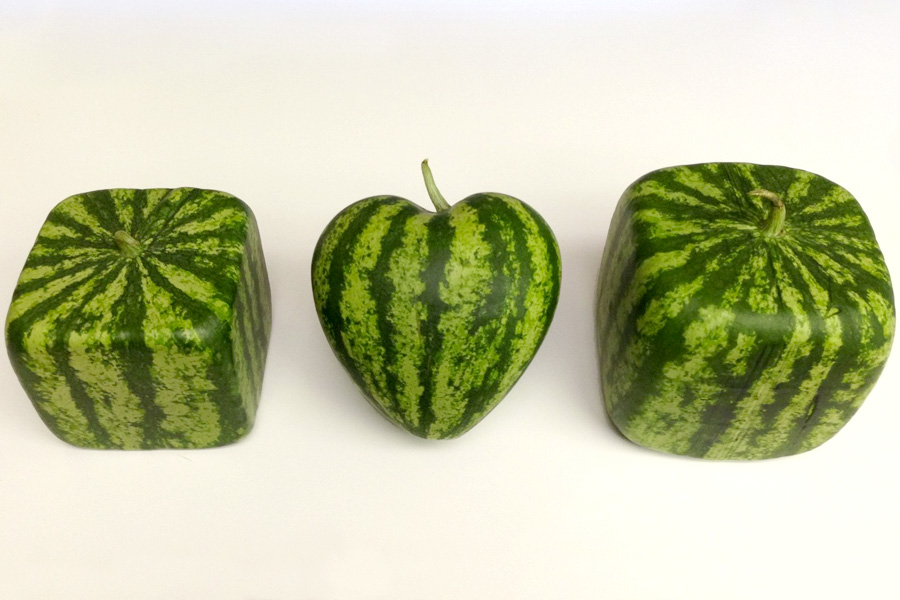 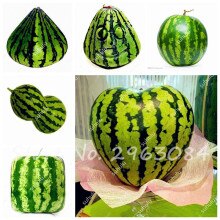 Треугольные
Ромбовидные
Сердцевидное
Какие бывают арбузы по размеру
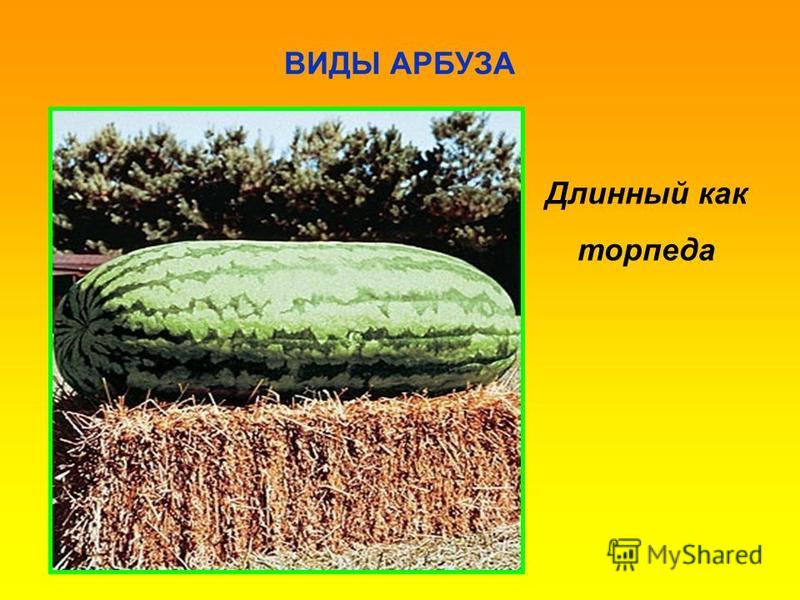 Самый большой - Каролина - Кросс
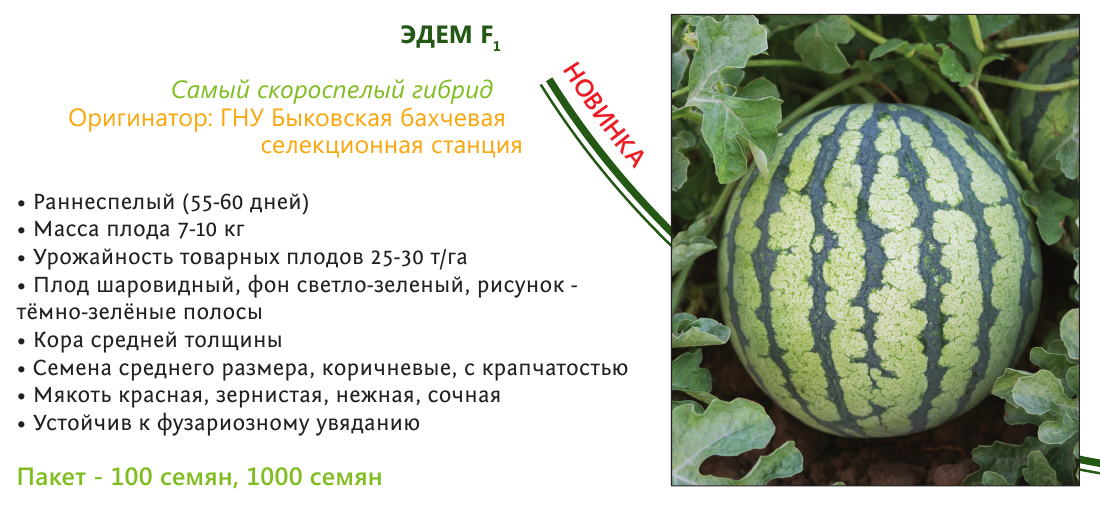 Самый маленький - Пепкунос
Средний
Виды арбузов
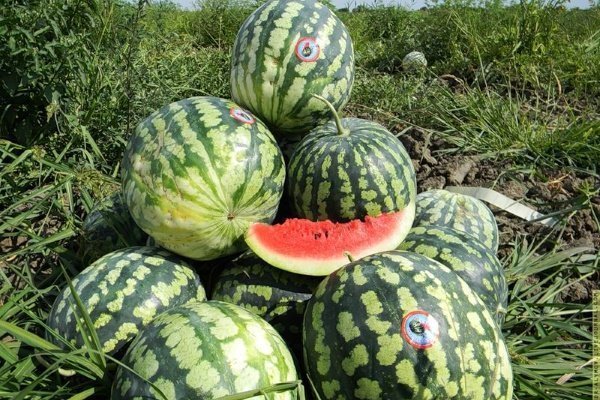 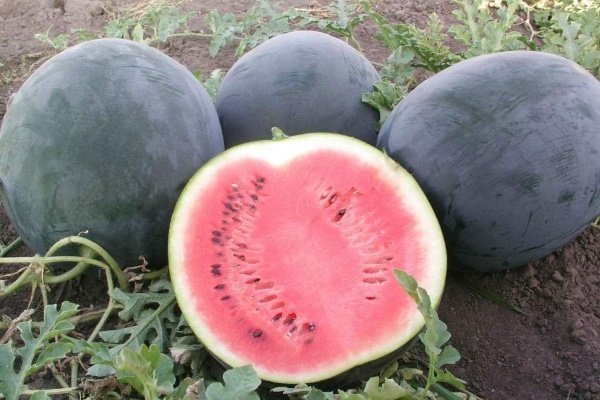 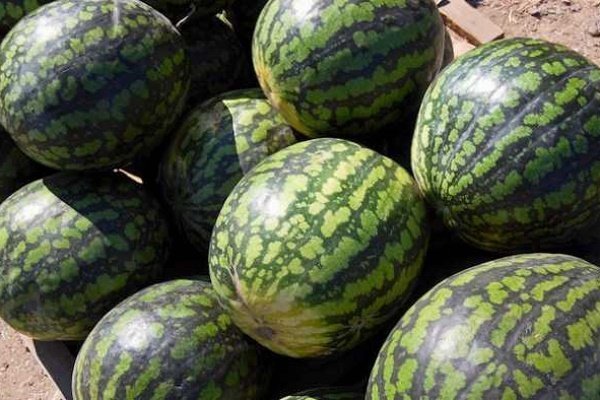 Астраханский
Огонек
Холодок
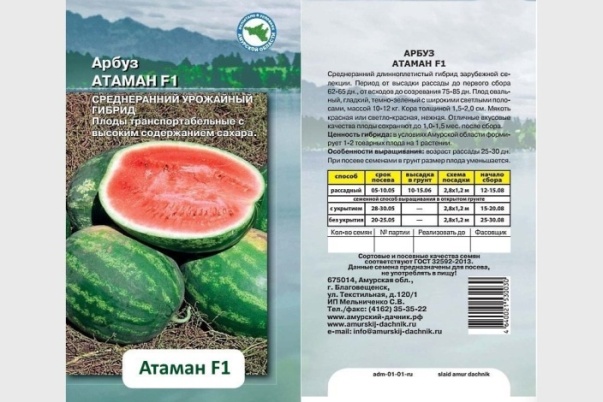 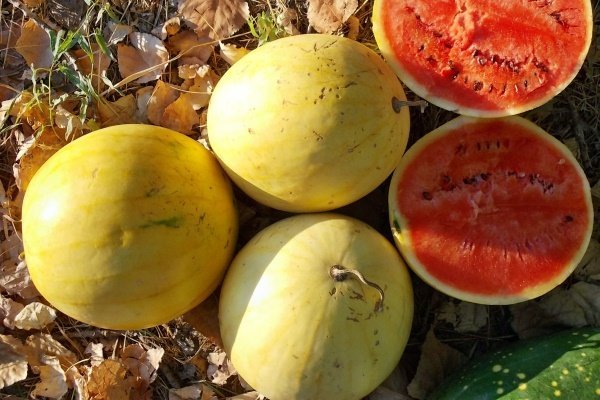 Атаман
Подарок солнца
Арбуз в медицине
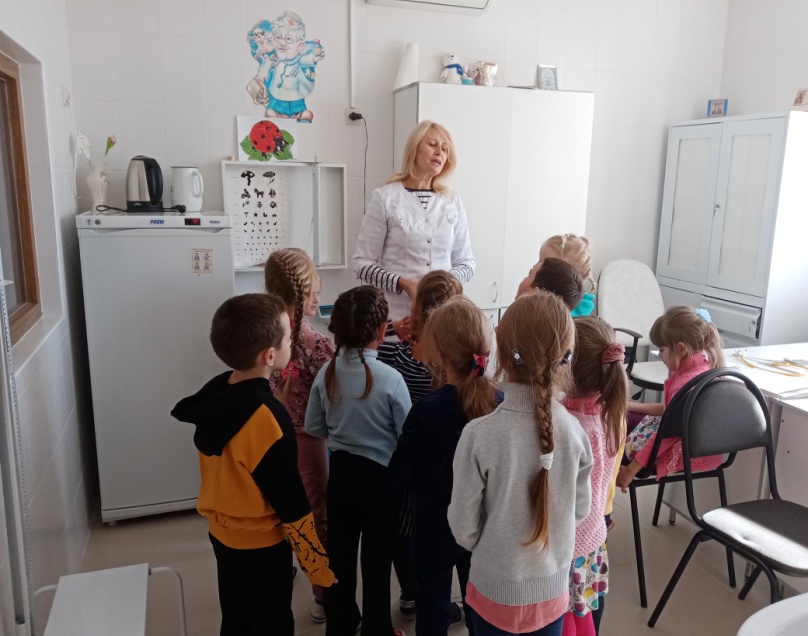 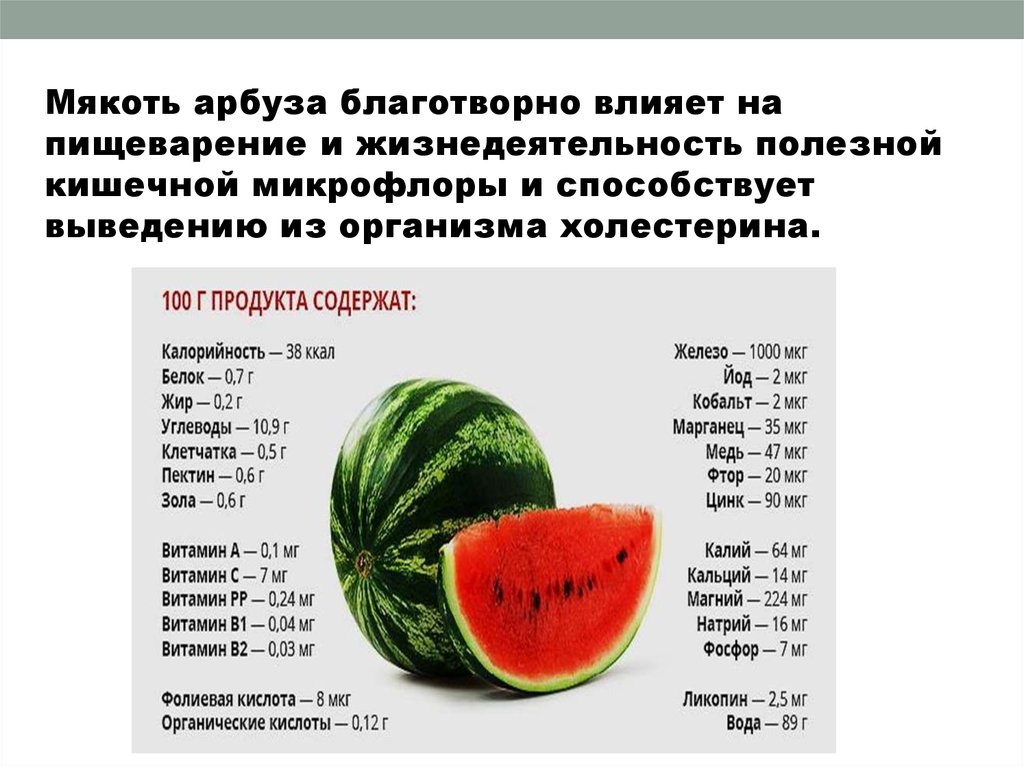 Польза арбуза в косметологии
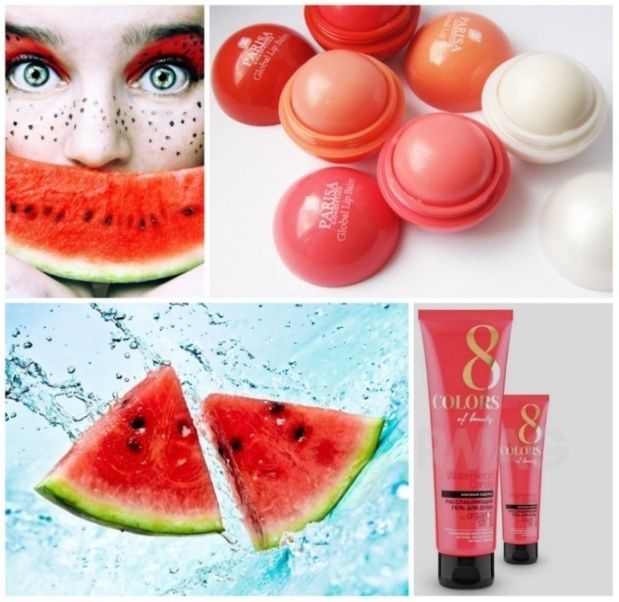 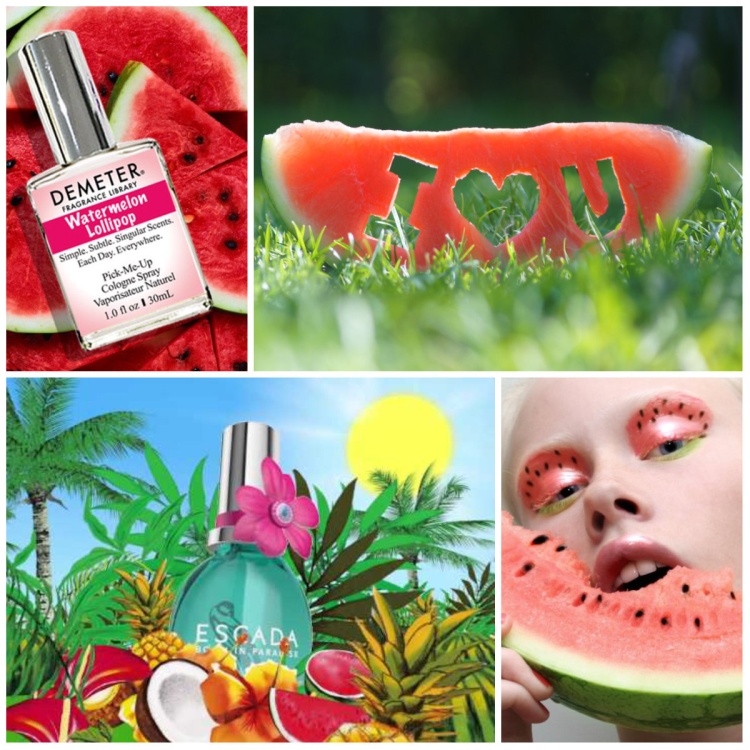 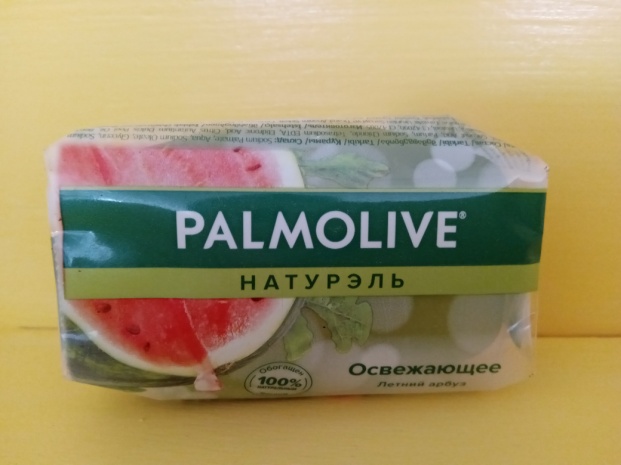 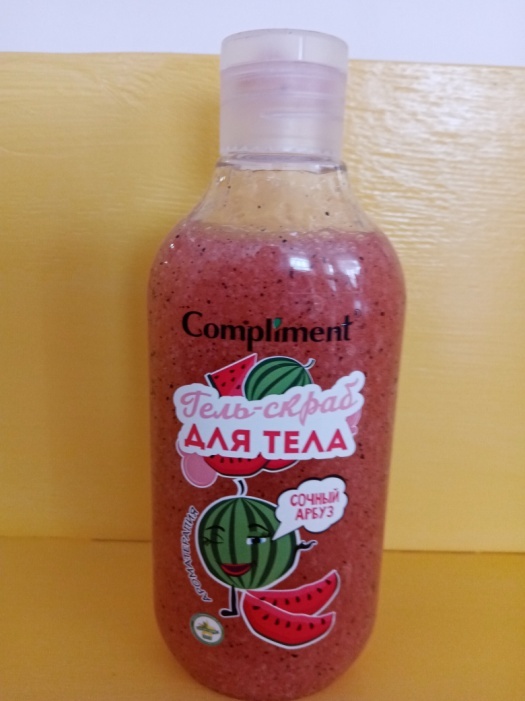 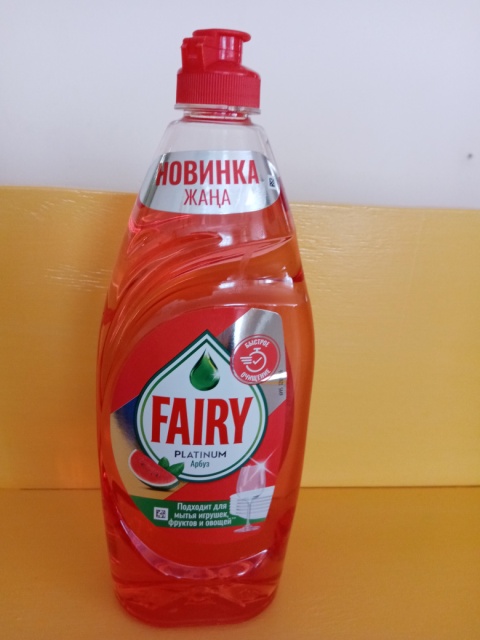 Что можно приготовить из арбуза
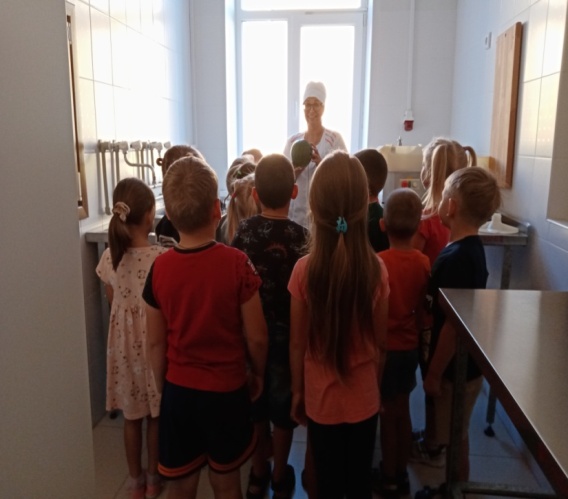 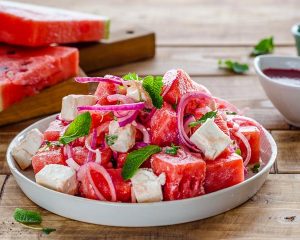 Салат
Салат
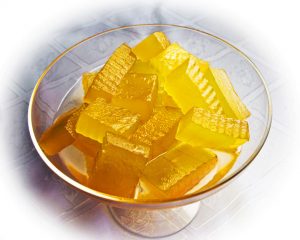 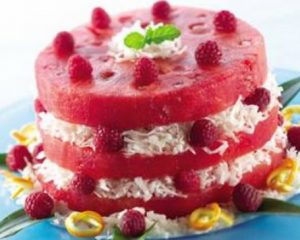 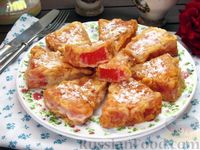 Мармелад
Торт
Арбуз, жареный в кляре
Что можно приготовить из арбуза
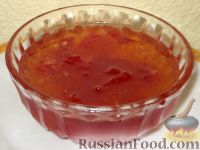 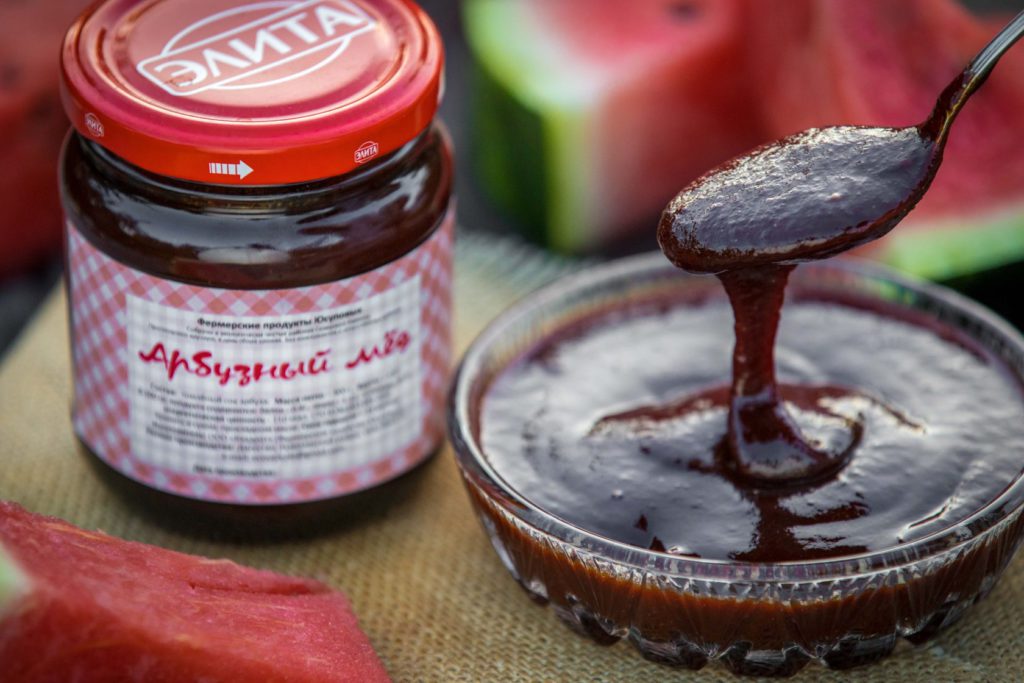 Варенье
Мед
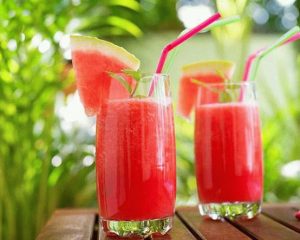 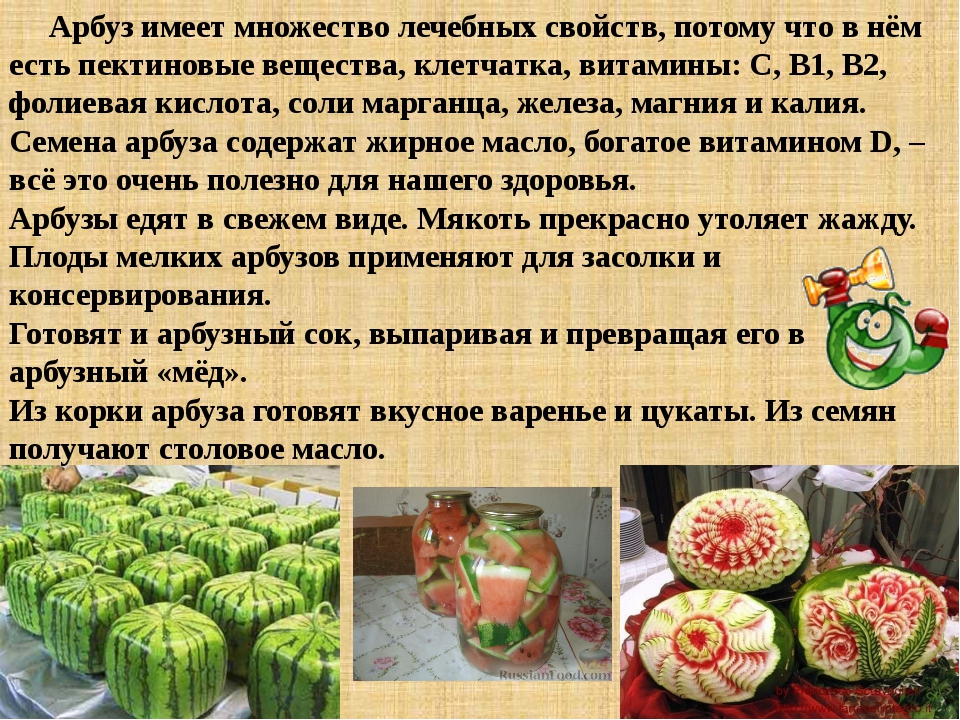 Сок
Консервирование
Аппликация «Вкусные арбузы»
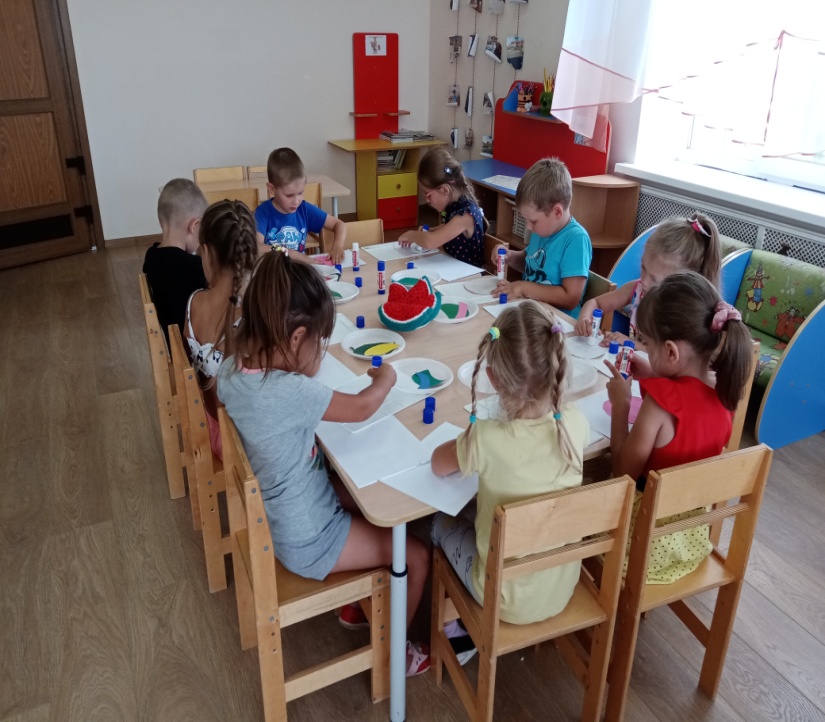 Рисунки «Вкусные арбузы»
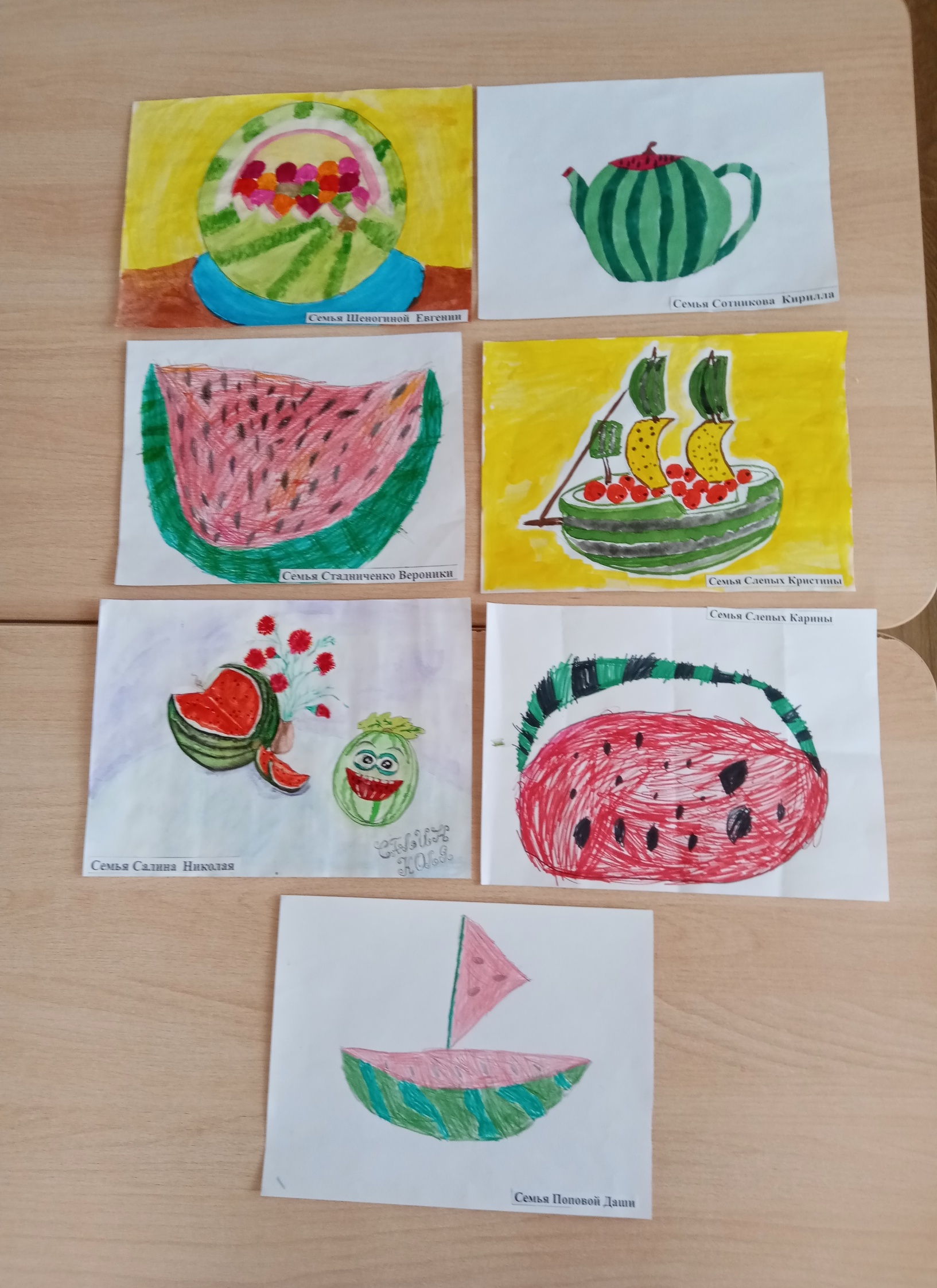 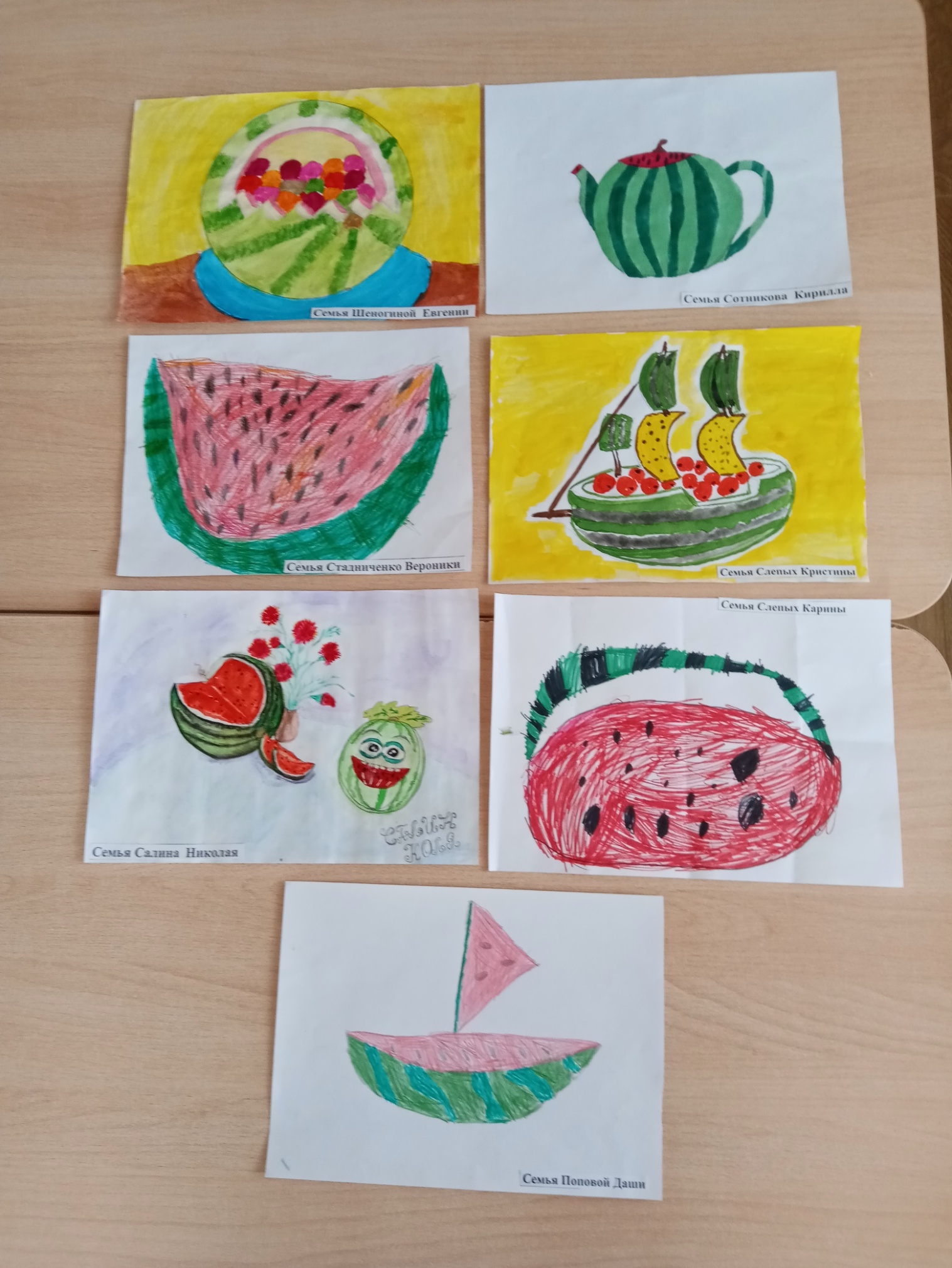 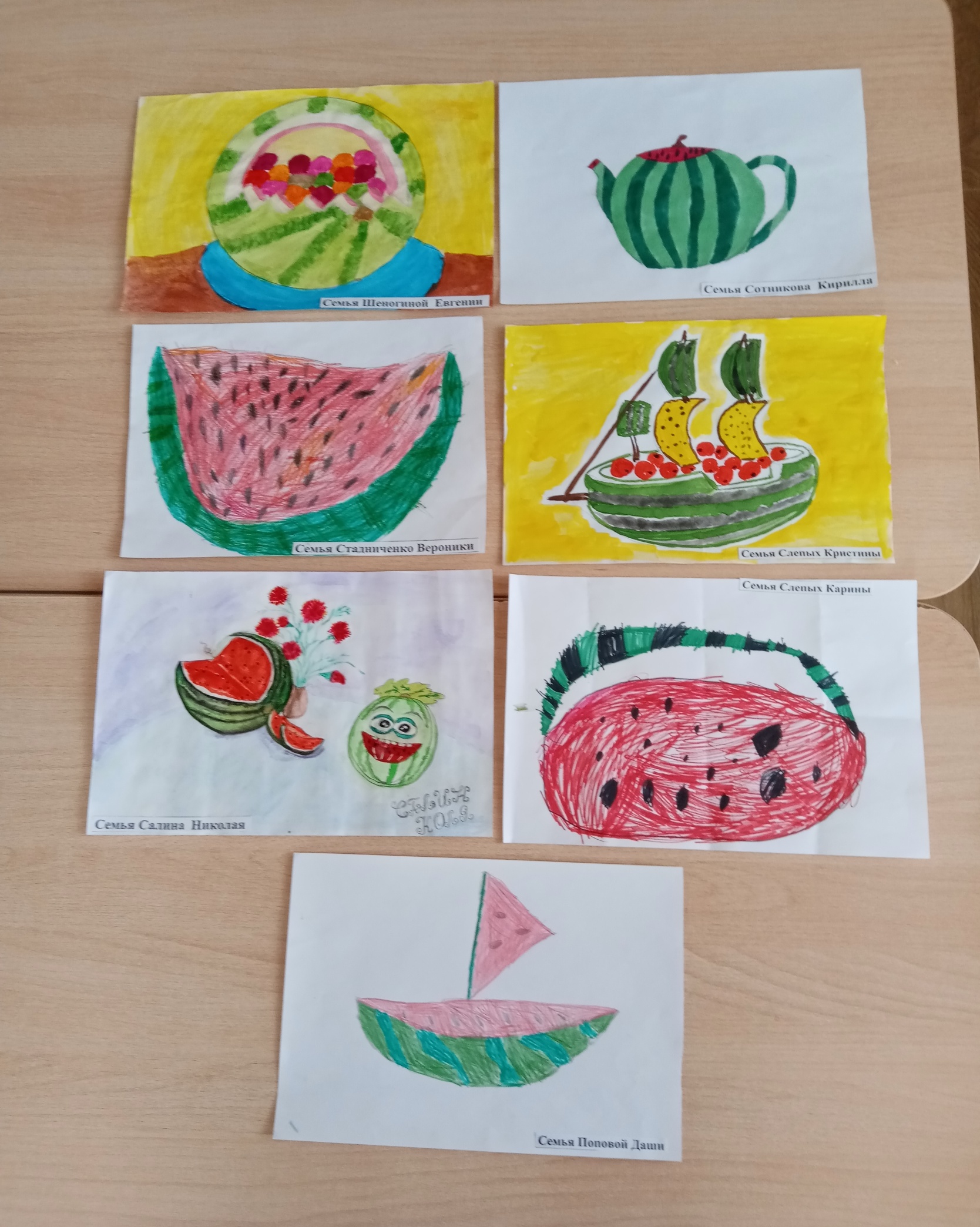 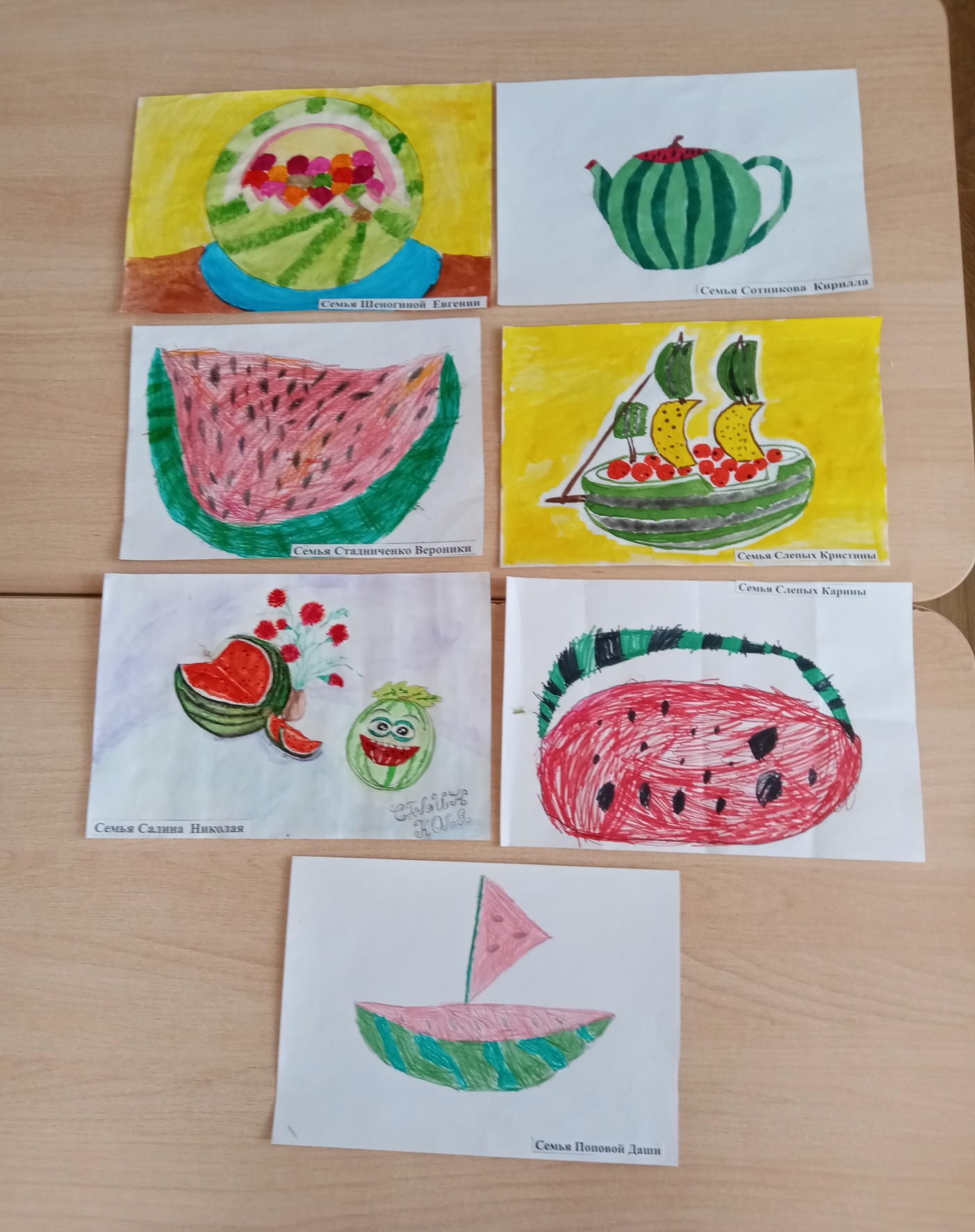 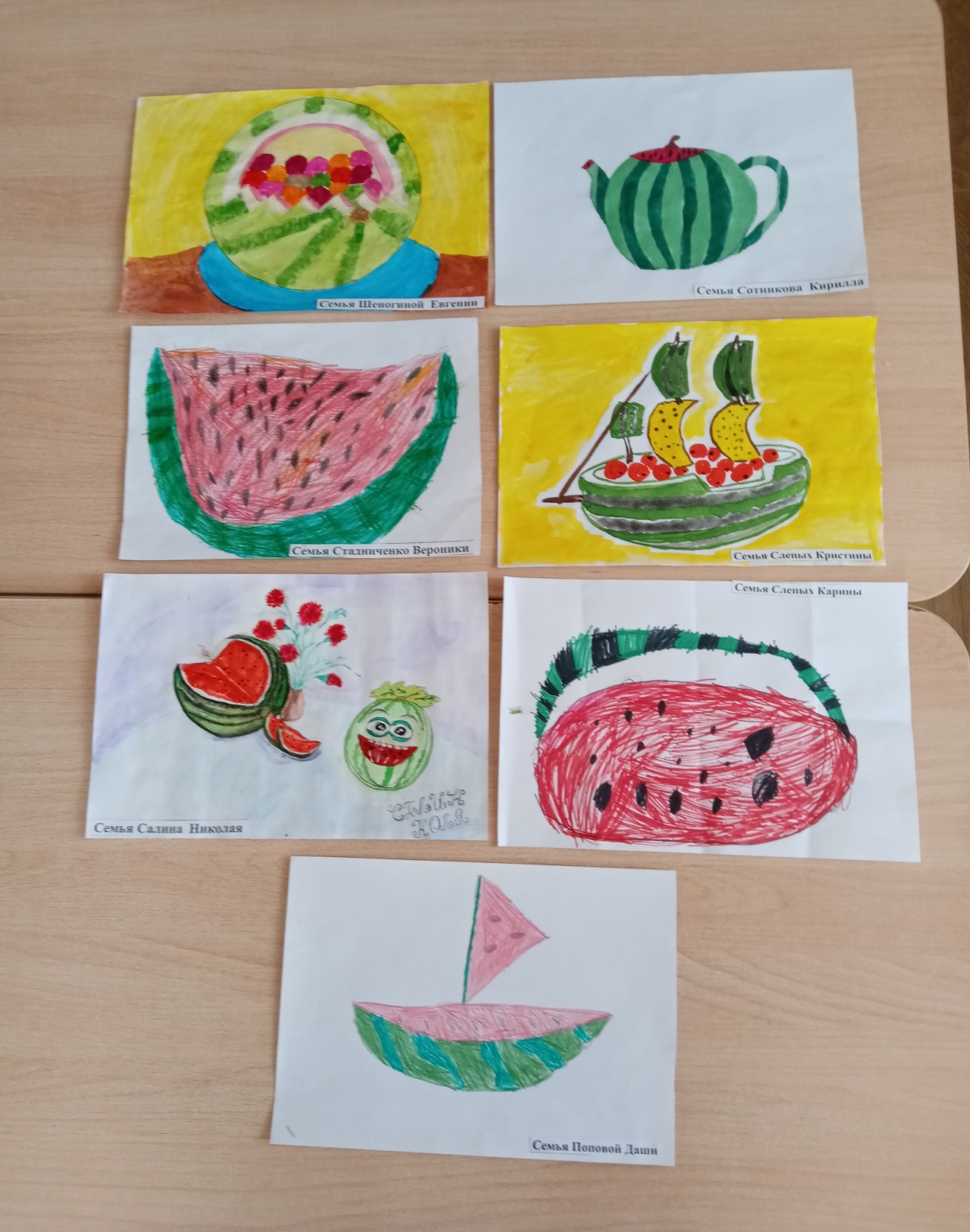 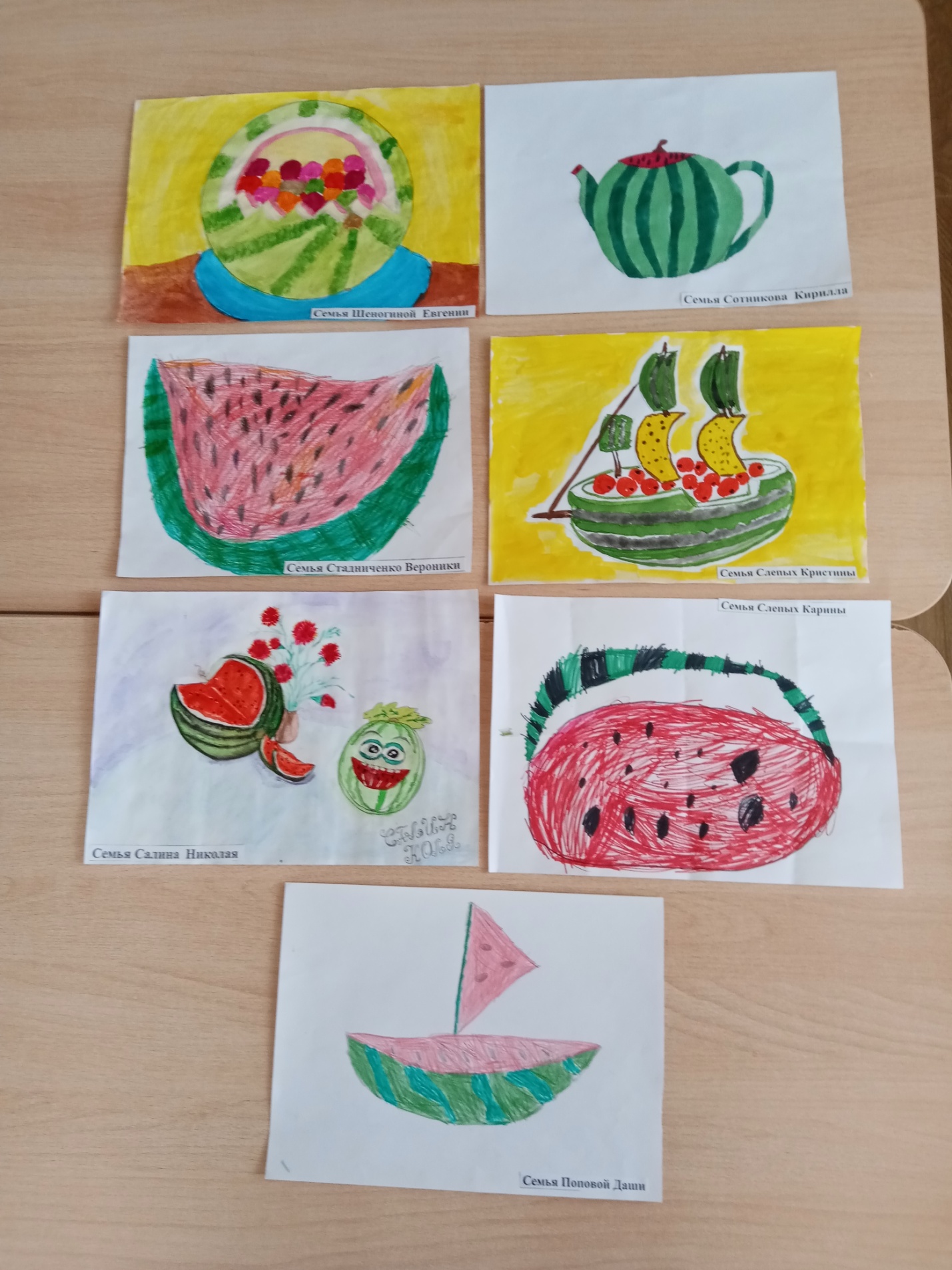 Арбуз – очень полезная, вкусная ягода. Всем советуем – ешьте арбузы как можно чаще, это вкусно и полезно.